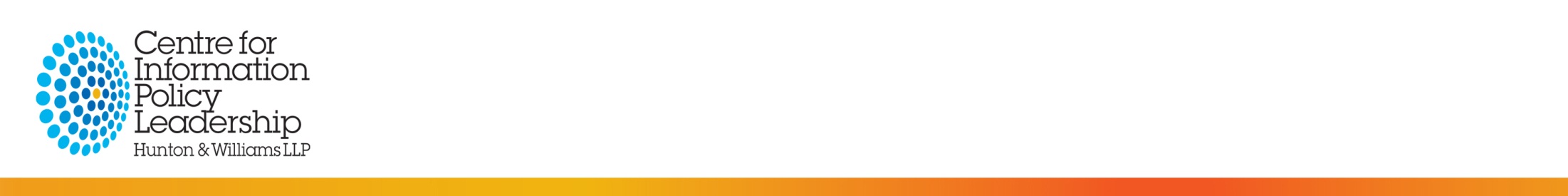 GDPR Project Work Plan 2017
Project Activities
*Additional CIPL priorities may be considered based on suggestions/developments/new information